Карнавал животных
«Зоологическая фантазия»
 по пьесам К. Сен-Сансао
[Speaker Notes: Карнавал-это праздник, на котором все обязательно должны как-то изменить свой облик. Главное, чтобы при этом тебя не узнали.]
[Speaker Notes: Главное, чтобы при этом тебя не узнали.]
[Speaker Notes: Интродукция]
Камиль Сен-Санс
[Speaker Notes: Наш карнавал необычный. Это карнавал не людей, а животных: зверей, птиц, рыб. И он- музыкальный.]
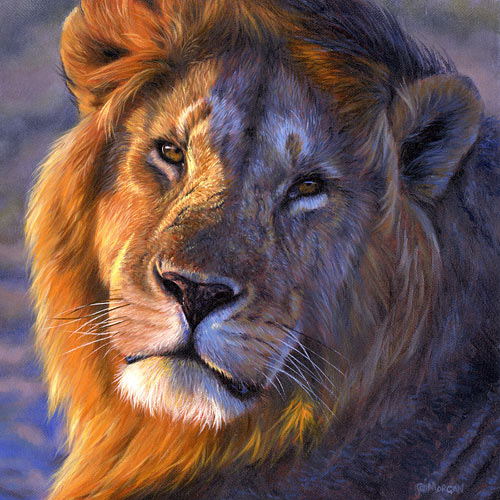 [Speaker Notes: Устрашающе красив, он свиреп и желтогрив.
Даже хвост совсем не прост-С кисточкою длинный хвост
Лапы сильны и могучи. Рык несётся выше тучи.
Ведь не зря он царь зверей-
В жаркой Африке своей.]
[Speaker Notes: Праздничный марш льва]
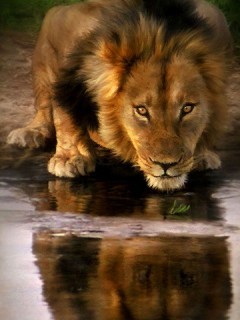 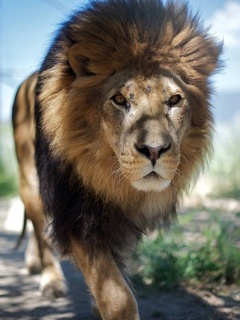 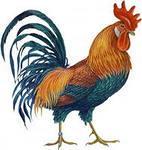 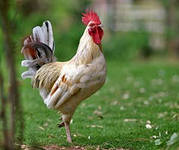 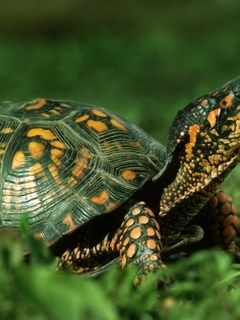 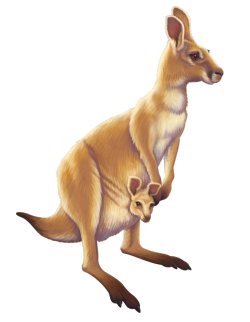 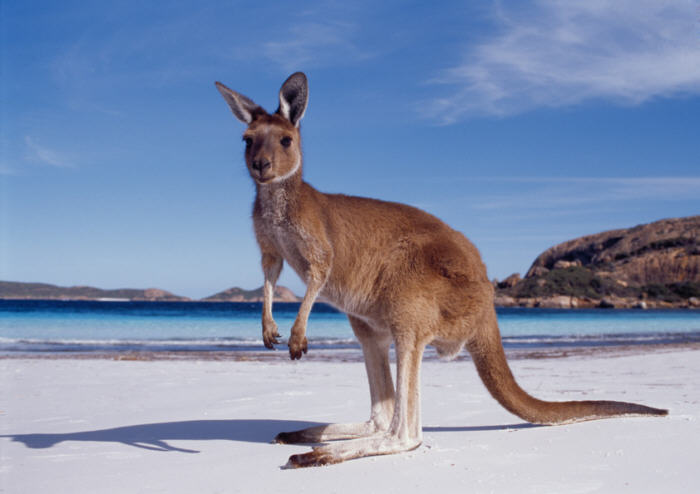 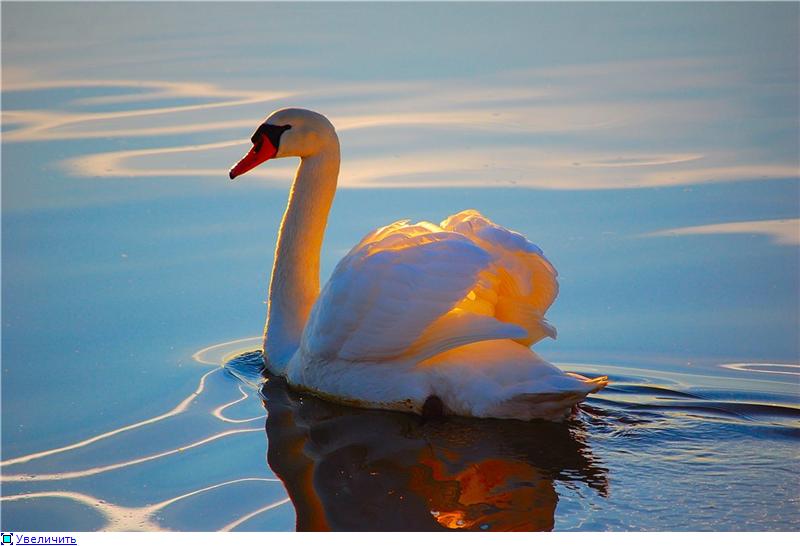 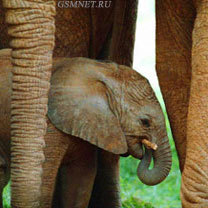 [Speaker Notes: Слон]
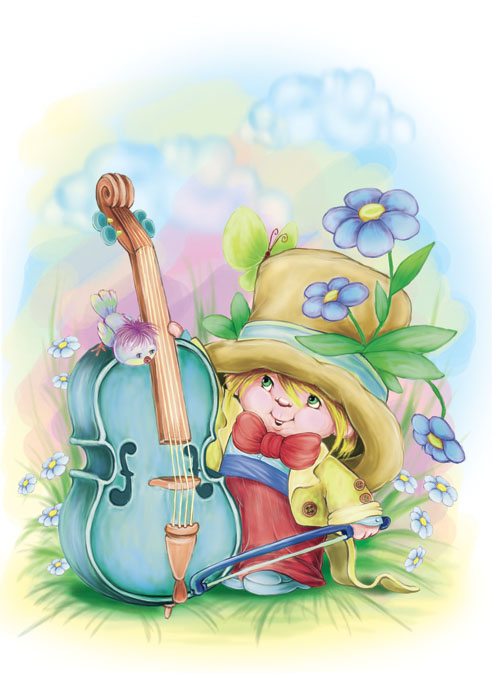 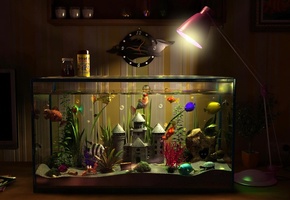 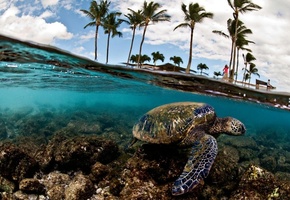 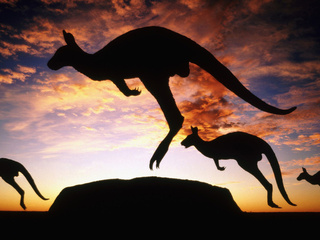 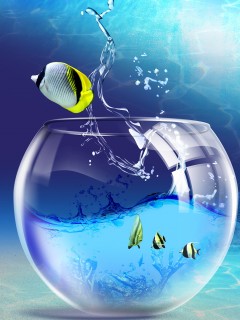 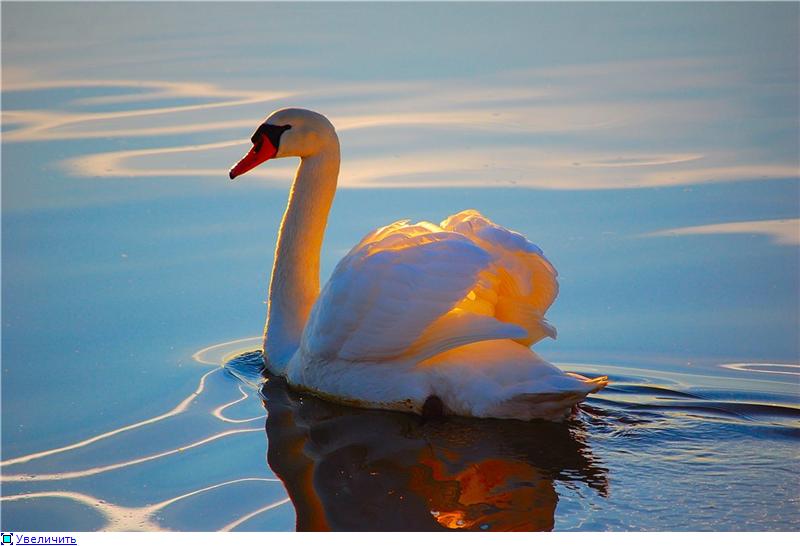 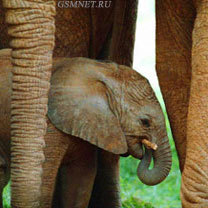 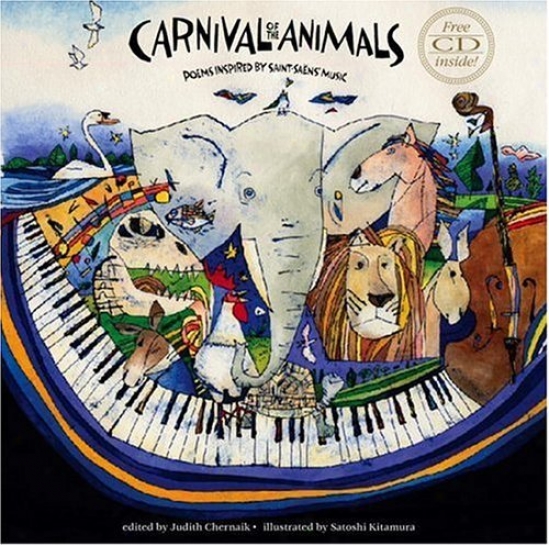 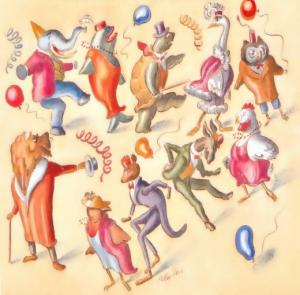